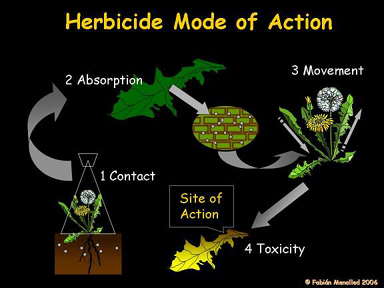 Etapas do Modo de ação dos herbicidas
26/02/16
3 – Translocação
2 - Absorção
Pedro Jacob Christoffoleti - ESALQ – USP
Marcelo Nicolai – Agrocon
1 - Contato
Sítio de ação
pjchrist@usp.br
4 – Mecanismo de ação
Comportamento dos herbicidas nas plantas
1
Material de estudo
http://passel.unl.edu/pages/informationmodule.php?idinformationmodule=1056648673
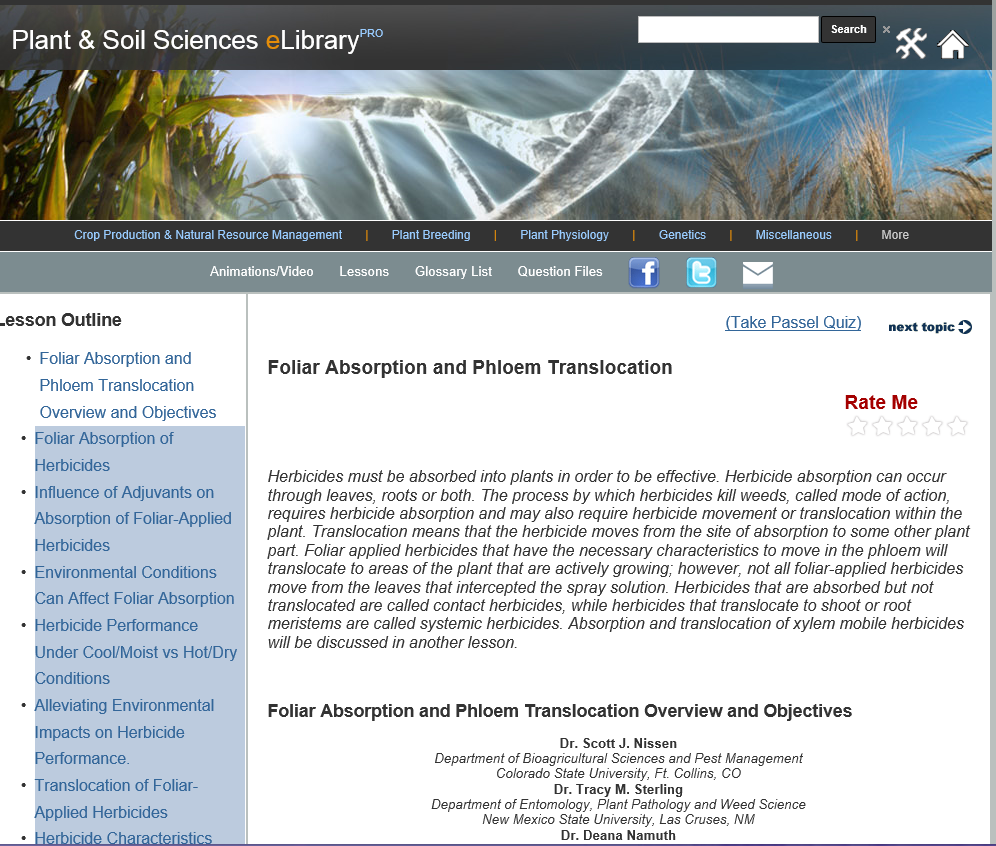 pjchrist@usp.br
Retenção pela superfície da folha
Passagem pela cutícula
Rota lipoidal (cutina e ceras)
(subst. apolares insolúveis
em água)
Rota aquosa (pectinas)
(subst. Polares solúveis
em água)
Paredes celulares (apoplasto)
Plasmalema (membrana celular)
Protoplasto (simplasto)
Floema (translocação)
Interceptação pela superfície da folha
3
26/02/16
26/2/16
Formulação (surfactante) que proporcione equilíbrio adequado para a calda
pjchrist@esalq.usp.br
26/2/16
Formulação (surfactante) que proporcione equilíbrio adequado para a calda
Deriva da pulverização
Evitar gotículas pequenas que são facilmente carregadas pelo vento
pjchrist@esalq.usp.br
26/2/16
Formulação (surfactante) que proporcione equilíbrio adequado para a calda
Deriva da pulverização
Evitar gotículas pequenas que são facilmente carregadas pelo vento
Retenção
Gotas grandes, sem “respingos”
pjchrist@esalq.usp.br
Umidade do ar
26/2/16
Formulação (surfactante) que proporcione equilíbrio adequado para a calda
Deriva da pulverização
Evitar gotículas pequenas que são facilmente carregadas pelo vento
Retenção
Gotas grandes, sem “respingos”
pjchrist@esalq.usp.br
Distribuição
Maximizar a distribuição para obter retenção efetiva do herbicida
26/2/16
Formulação (surfactante) que proporcione equilíbrio adequado para a calda
Deriva da pulverização
Evitar gotículas pequenas que são facilmente carregadas pelo vento
Retenção
Gotas grandes, sem “respingos”
Distribuição
Maximizar a distribuição para obter retenção efetiva do herbicida
Umidade do ar
Água + herbicida puro há evaporação da gota em baixa UR do ar. Há necessidade de antideriva
8
Lei da difusão de FICK
pjchrist@usp.br
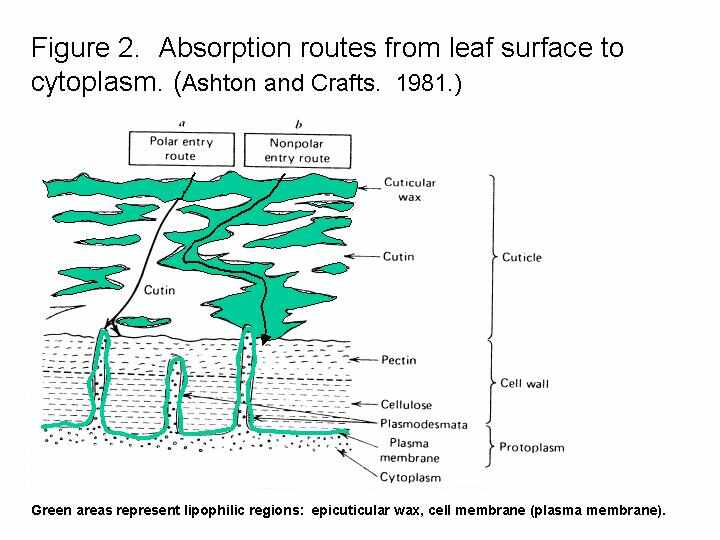 Rotas de absorção da superfície da folha até  o citoplasma 
(Ashton & Crafts, 1981)
Rota polar
de entrada
Rota apolar
de entrada
Cera 
epicuticular
Cutícula
Cutina
Pectina
Parede celular
Celulose
ectodesmas
Plasmalema
Membrama
plamática
Citoplasma
Áreas verdes representam as regiões lipofílicas: cera epicuticular, e membrana celular
Absorção e translocação de herbicidas foliares
Fases da absorção e translocação?
11
26/02/16
1
Herbicida aquoso (hidrofílico)
“amigo da água”
óleo
Kow = 0,01
100
água
100
Herbicida oleoso (lipofílico)
“amigo do óleo”
óleo
Kow = 100
1
água
Importância do Kow
Coeficiente de distribuição entre octanol e água (Kow)
Alta adsortividade à M.O.S. (interações hidrofóbicas)
Facilidade de penetração na folha pela porção lipofílica
Baixa adsortividade à M.O.S. (alta solubilidade em água)
 Facilidade de penetração na folha pela porção hidrofílica
26/02/16
pjchrist@usp.br
12
Gradiente de concentração (Co-Ci)
A absorção aumenta com a maior concentração da gota
Com o secamento da gota a absorção pode:
Aumentar?
Diminuir? 
Permanecer a mesma?
Oque acontece se o herbicida forma cristal?
Como o gradiente pode ser mantido?
pjchrist@usp.br
FATORES QUE AFETAM A ABSORÇÃO FOLIAR DE HERBICIDAS
TAMANHO DA GOTA E ORIENTAÇÃO DA FOLHA	 
TENSÃO SUPERFICIAL DAS GOTAS DA CALDA 
		Forças de coesão vs. adesão  
CARACTERÍSTICAS DA SUPERFÍCIE FOLIAR
	 	Lisa ou rugosa 	Pilosidade na superfície foliar 	Umidade na superfície foliar 
TEMPO ENTRE A APLICAÇÃO E A PRIMEIRA CHUVA
FOTODECOMPOSIÇÃO
VOLATILIZAÇÃO DURANTE A APLICAÇÃO
DERIVA
26/02/16
pjchrist@usp.br
14
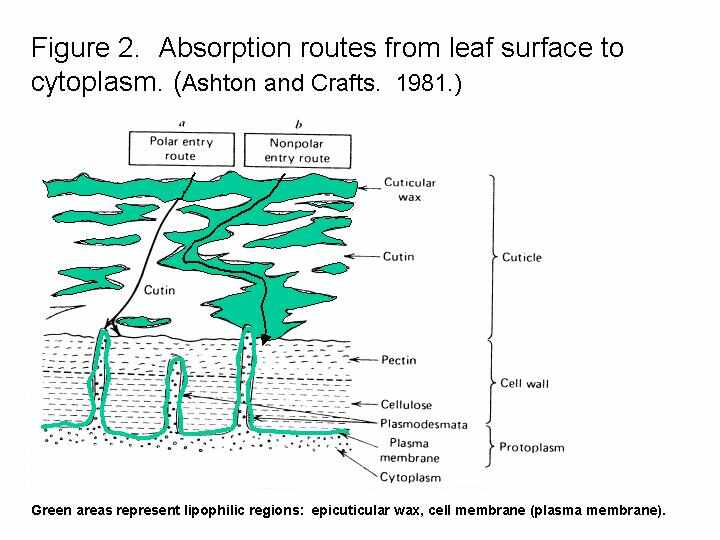 Rotas de absorção da superfície da folha até  o citoplasma (Ashton & Crafts, 1981)
Rota polar
de entrada
Rota apolar
de entrada
Cera 
epicuticular
Cutícula
Cutina
Pectina
Parede celular
Celulose
ectodesmas
Plasmalema
Membrama
plamática
Citoplasma
Áreas verdes representam as regiões lipofílicas: cera epicuticular, e membrana celular
Inibidor da protox
Glyphosate
Efeito sinergístico??
Kow<20
26/02/16
pjchrist@usp.br
15
Kow e a solubilidade em água do herbicida
pjchrist@esalq.usp.br
Translocação dos herbicidas
pjchrist@usp.br
Translocação pelo Floema e pelo Xilema
Translocação pelo floema (Simplástica)
Movimento de açúcares para áreas de alta atividade metabólica
Gradientes de concentração, processo de carregamento e descarregamento
Células vivas com membranas intactas
Transporte pelo xilema (apoplástica)
Movimento de água através de áreas de alta transpiração
Células não vivas sem membranas intactas
pjchrist@usp.br
Fluxo de transpiração da planta (teoria da tensão-coesão)
-16,5 atm
-9,5 atm
-4 atm
-2 atm
-0,1 atm
Potencial hídrico
19
26/02/16
a. Teoria do fluxo de pressão
dreno
Açúcares deixam as nervuras;
a água segue por osmose
folhas
Ápices dos
ramos
Gradiente de pressão hidrostática
Fluxo de açúcares para as
regiões de baixa pressão
de turgor
Açúcares deixam as nervuras;
a água segue por osmose
= alta pressão
de turgor
Açúcares deixam as nervuras
para metabolismo e armazenamento; 
a água segue por osmose
Fonte
raízes
Fatores que afetam a translocação simplástica: fotossíntese e transporte de açúcares.
20
26/02/16
b. Teoria da corrente citoplasmática
Movimentação de substâncias por um gradiente de difusão
Processo de ciclose celular
21
26/02/16
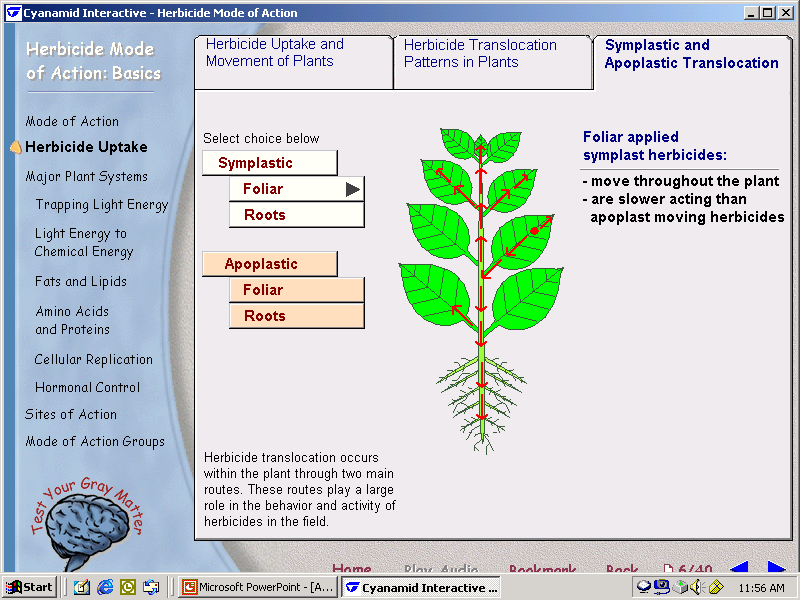 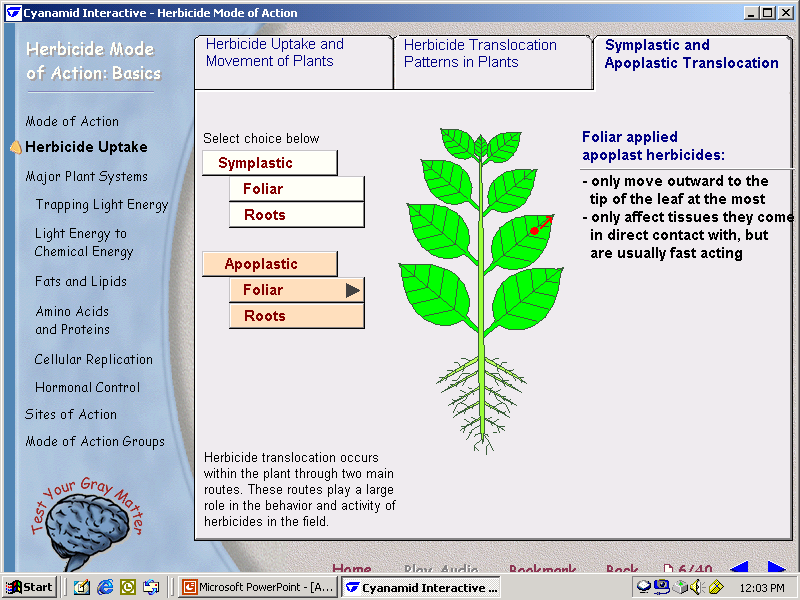 Translocação dos herbicidas pós-emergentes
A
B
.
pjchrist@usp.br
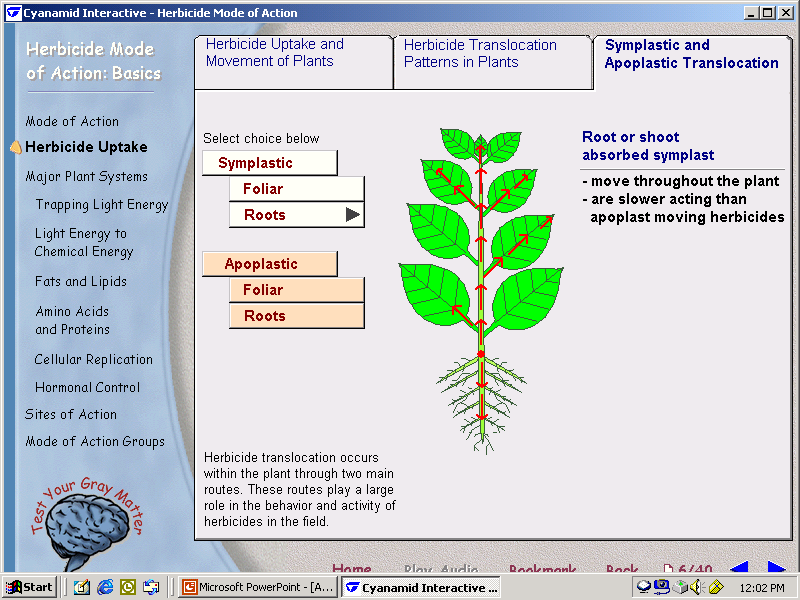 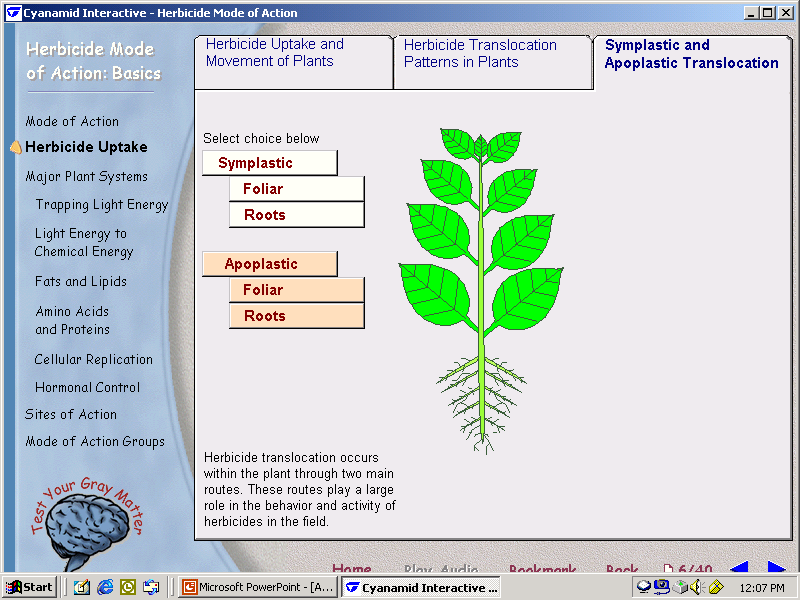 Translocação dos herbicidas pré e ppi
A
B
.
pjchrist@usp.br
Transporte dos herbicidas pelo floema
TEORIA DOS ÁCIDOS FRACOS – desenvolvida para explicar o movimento dos ácidos fracos, como o 2,4-D, com grupamentos COOH
Gradiente de pH existe entre o interior dos elementos do tubo do floema e o apoplasto externo
O ácido fraco é protonado externamente
A molécula neutral pode penetrar com facilidade pela membrana
Dentro da célula a molécula se torna negativamente carregada e não consegue sair
pjchrist@usp.br
Mobilidade no floema dos herbicidas ácidos fracos
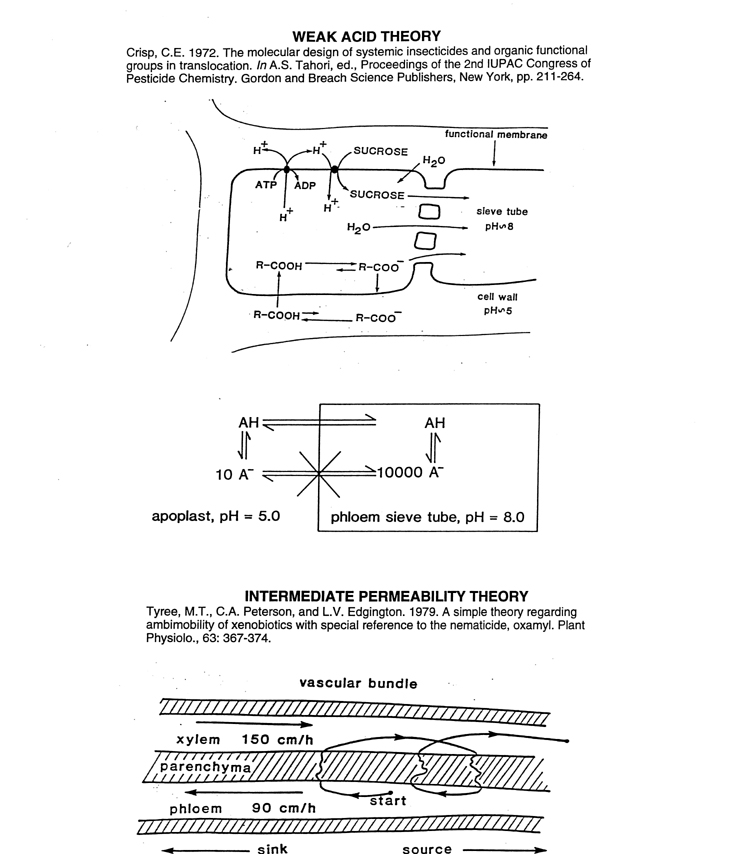 NH4+
pjchrist@usp.br
Evidências da teoria dos ácidos fracos
Muitos compostos com mobilidade pelo floema são ácidos fracos
A absorção do herbicida é dependente do pH, com maior absorção de ácidos fracos a pH mais ácido
Adicionar um grupo COOH na Atrazina torna a mais móvel no floema
pjchrist@usp.br
Evidências contra a teoria dos ácidos fracos
Alguns herbicidas são moveis pelo floema e não são ácidos fracos (amitrole, asulam)
Glyphosate, que tem um grupo COOH, é carregado na célula independente do pH, mas não é acumulado contra um gradiente de concentração
Glyphosate é um caso especial, ele é carregado para dentro da célula devido a um carregador específico de fósforo
pjchrist@usp.br
Teoria da permeabilidade intermediária
A mobilidade no floema é controlada pelo coeficiente de permeabilidade do composto
Um composto é permeável suficiente para entrar no floema e será transportado
A distância de transporte depende da permeabilidade do composto
pjchrist@usp.br
Teoria da permeabilidade intermediária
Compostos altamente permeáveis serão continuamente reequilibrado com o apoplasto
Baixa permeabilidade significa baixo movimento e baixo equilíbrio e pequena movimentação no floema
Entre estes dois extremos estão os compostos que têm permeabilidade intermediária
pjchrist@usp.br
Pergunta: O herbicida tem a mesma velocidade de deslocamento no xilema e floema, onde eles se acumulam?
Feixe vascular
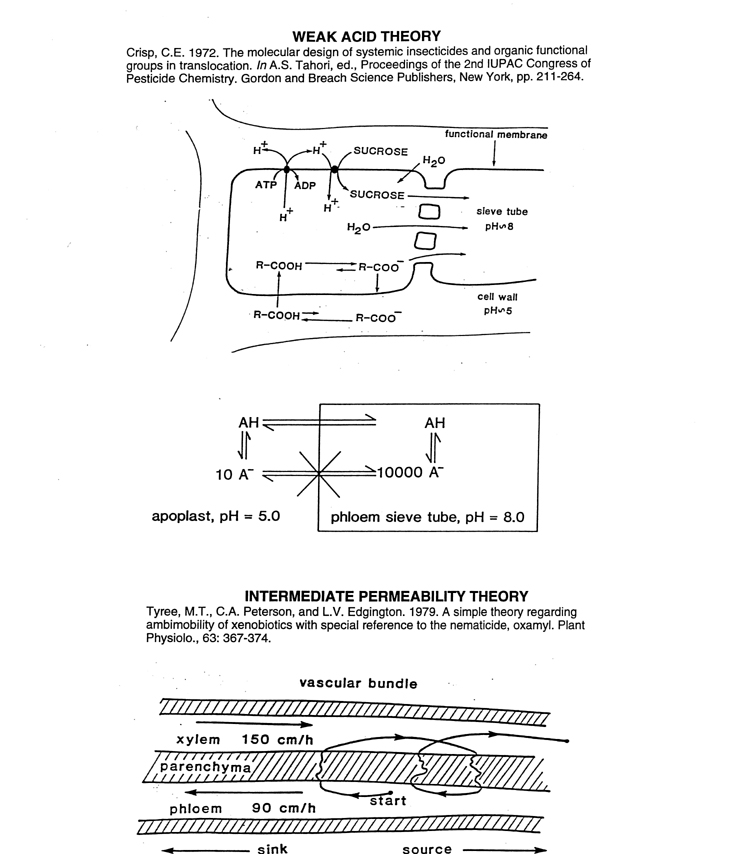 Fonte
Dreno
pjchrist@usp.br
Teoria da permeabilidade intermediária
A permeabilidade ótima: um composto entra no floema e uma taxa razoável, permanece o floema pelo tempo suficiente para ser translocado a uma distância razoável
Compostos com log Kow entre -1 e 1 geralmente estão na faixa intermediária de permeabilidade
pjchrist@usp.br
Unificação da teoria para transporte pelo floema
Proposta por Kleier (1988, Plant Physiol. 86:803-810).
Modelo indica alguns pontos importantes:
Não acídica, altamente permeável (alto log Kow) compostos representam candidatos de baixa probabilidade para transporte pelo floema
Estes compostos são chamados de pseudoapoplásticos
Adicionando uma funcionalidade ácida para reduzir a permeabilidade incrementa a absorção
pjchrist@usp.br
Unificação da teoria para transporte pelo floema
Teoria do ácido fraco e permeabilidade intermediária da membrana são incorporadas em um único modelo:
O modelo inclui um fator de armadilha ácida na presença de um pH diferencial
A armadilha ácida incrementa a mobilidade dos herbicidas ácidos fracos, mas o maior incremente é devido a redução na permeabilidade
pjchrist@usp.br
Combinação do pKa e Log Kow para moblidade máxima no floema
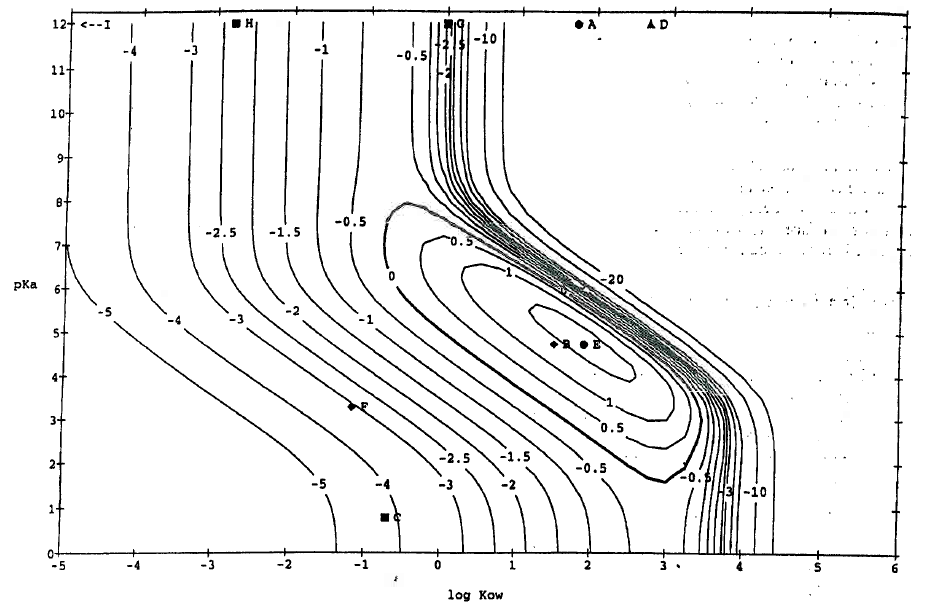 Hsu and Kleier J. Experimental Botany 1996
pjchrist@usp.br
Características físico-químicas de alguns herbicidas utilizados na cultura da cana-de-açúcar
2/26/16 10:43 PM
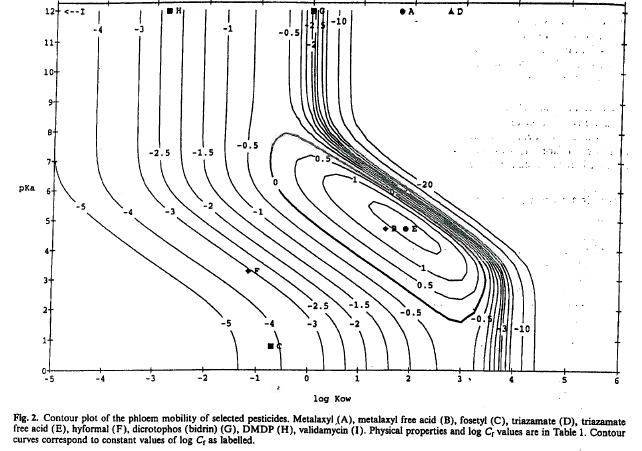 35
Translocação no xilema
Para produtos não ionizáveis, há necessidade de um log Kow entre 1 e 3 para ter movimentação para a parte aérea 
Em um log Kow > 3, o defensivo particionará nas membranas e em outras substâncias sólidas nas raízes; compostos lipofílicos nas raízes, em alta concentração, mas NÃO TRANSLOCAM
pjchrist@usp.br
Translocação no xilema
Grupos funcionais ácidos fracos podem ajudar os herbicidas aplicados ao solo atravessarem através das estrias de caspary. Como?
O movimento para a parte aérea depende do Log Kow
pjchrist@usp.br
Translocação no xilema
Sob condições de campo
A concentração do pesticida flutuará
As raízes crescem para novas regiões do perfil do solo
A absorção de água e químicos muda com a idade da raiz
pjchrist@usp.br
Relação entre Log Kow e TSCF sem solo
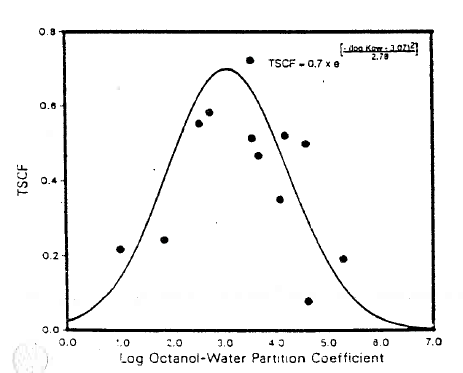 Translocação relativa
Hsu et al, Plant Physiology, 1990
pjchrist@usp.br
Influência da M.O.S. na translocação do herbicida
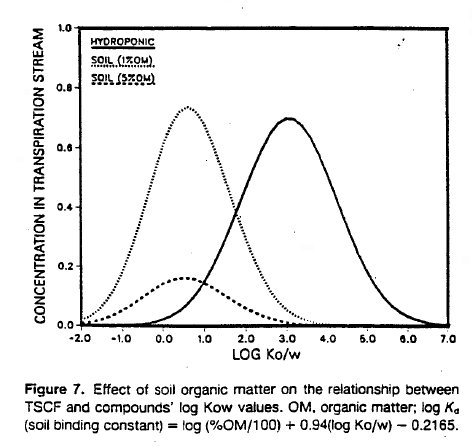 Hsu et al, Plant Physiology, 1990
pjchrist@usp.br
pKa = pH onde metade das moléculas estão protonadas e metade ionizadas
2/26/16 10:43 PM
Herbicida  COOH (não iônico)    Herbicida  COO- (iônico)    +    H+
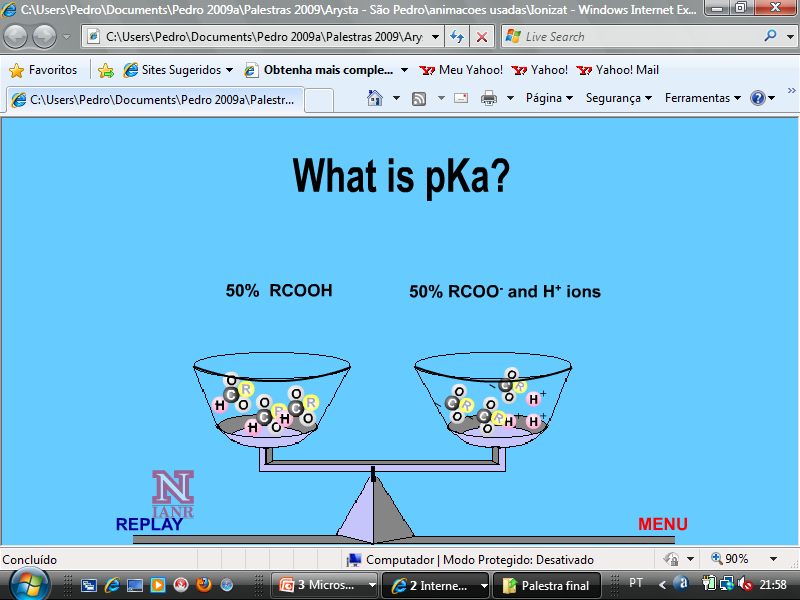 50%
50%
pjchrist@esalq.usp.br
41
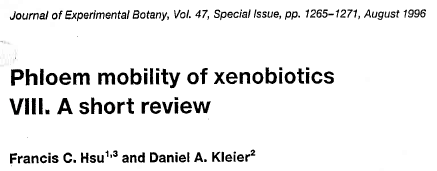 Mobilidade de um herbicida na planta
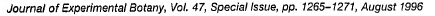 12
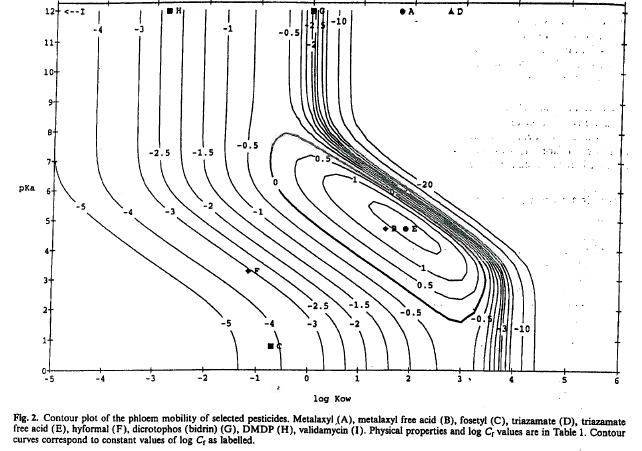 11
10
9
8
7
pKa
6
5
4
3
2
Alta mobilidade na planta e absorção foliar
1
0
-5       -4     -3      -2      -1        0       1       2       3        4       5        6
Log Kow
Características físico-químicas de alguns herbicidas utilizados na cultura da cana-de-açúcar
2/26/16 10:43 PM
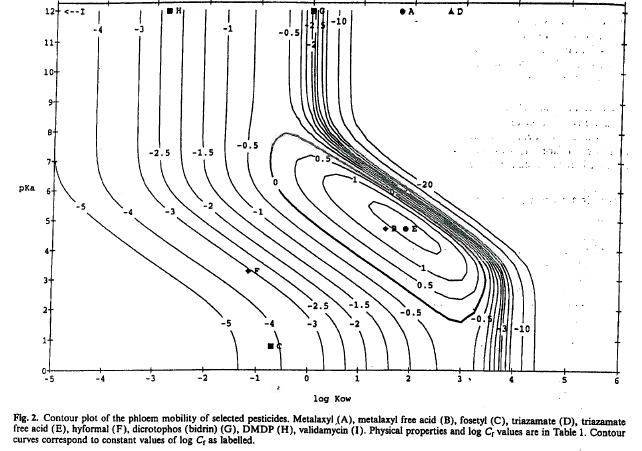 43